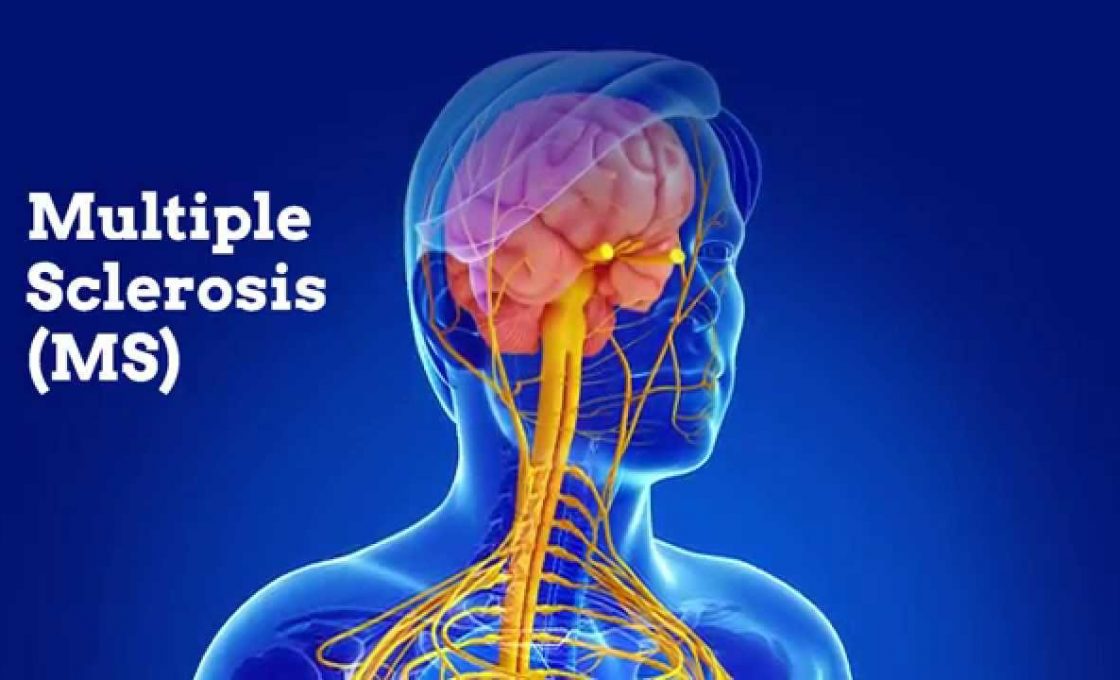 DONE BY : ENAS ALRAYYAN
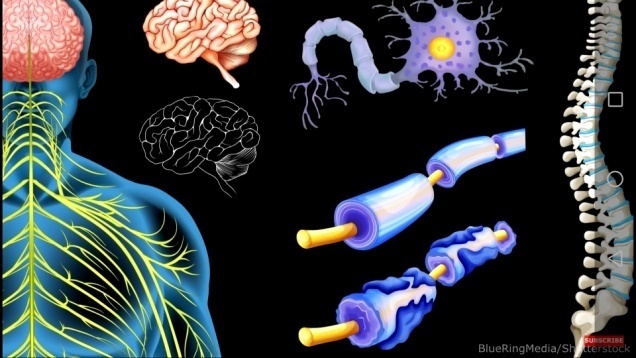 Definition
Multiple sclerosis is an immune_mediated inflammatory disease that attacks myelinated axons in the central nervous system .

Destroying the myelin and the axon in variable  degrees and producing significant physical disability within (20_40 ) years in more than 30%of patients , The hallmark of MS is symptomatic episodes that occur months or years apart and affect different anatomic locations .
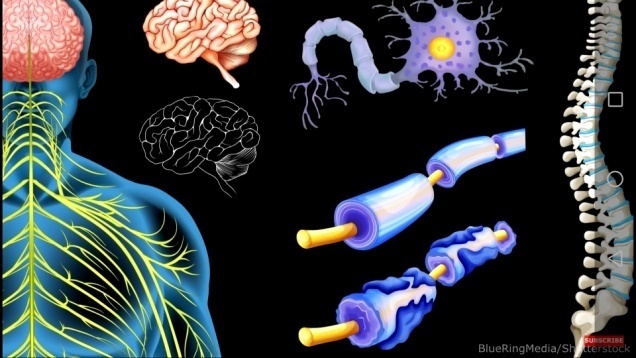 Epidemiology :
MS is more common in areas of temperate than tropical climate.  the geographical variation may also suggest a role for environmental factors, e.g. viruses. 
The disease is more common in females than males (approximately 3:1). It may develop at any age, though its ﬁrst onset is rare in children and the elderly. The usual age of presentation is between 20 and 40 years. In the UK, its prevalence is approximately 1 in 1000.
Pathophysiology :
The disease primarily affects the white matter of the brain and spinal cord, and the optic nerves. Chronic inﬂammatory cells are present and myelin is damaged, There are relatively normal-appearing regions of white matter interspersed with foci of inﬂammation and demyelination known as plaques , Inﬂammatory demyelination of CNS tracts leads to a reduction in their conduction velocity with distortion and loss of information trafﬁc along these pathways. Plaques evolve with time. At an early stage there is local breakdown of the blood–brain barrier, then evidence of inﬂammation with oedema, loss of myelin and the CNS equivalent of scar tissue( gliosis ) , The ﬁnal result, a shrunken area of sclerosis .
MS
Maybe associated with little clinical deﬁcit compared with that Present when the plaque was pathologically most active. This is partly because of remyelination, for which the CNS has some potential, and also signiﬁes a return of function with resolution of the inﬂammation and oedema.
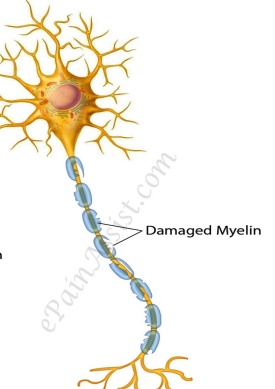 Factors play a role in MS
THE cause ~ Unknown
Genetic
Female 
Genes encoding (HLA_DR2)
Environmental
Infections 
Vit D deficiency
Thank you
Multiple sclerosis
Clinical features
Presentation
Common modes of presentation of MS include:
● visual disturbance.
● limb weakness.
● sensory disturbance.
VSL
Visual disturbance
Optic (retrobulbar) neuritis is a characteristic visual disturbance that may herald the onset of MS. The underlying pathology is inflammatory demyelination of one or (less commonly) both optic nerves. 
Symptoms of unilateral optic neuritis
include:
● pain around one eye, particularly on eye movement;
● blurred vision, which may proceed to complete monocular blindness within days or weeks;
● loss of colour vision.
Examination may reveal, in addition to impaired visual acuity and colour vision.
● pink, swollen optic disc on fundoscopy – if the area of inflammatory demyelination is immediately behind the optic nerve head,
● visual field defect – typically a central scotoma in the affected eye,
● relative afferent pupillary defect
A bout of optic neuritis will usually resolve over a period of weeks or months, though the patient may be left with some impairment of vision in the affected eye, and fundoscopy will generally reveal optic disc pallor caused by optic atrophy. 
Optic disc swelling in the acute phase, if bilateral, must be distinguished from papilloedema caused by raised intracranial pressure, though they may look similar through the ophthalmoscope. In the latter, visual acuity is relatively much better preserved, and the only field defect in early 
papilloedema is enlargement of the physiological blind spot. An episode of optic neuritis does not necessarily signify that the patient will subsequently develop MS – it may be a monophasic illness, particularly in children and if bilateral
Other visual disturbances at the onset of MS include diplopia, often associated with vertigo and nausea, hence indicative of a brainstem plaque. 
Examination in these circumstances may reveal an internuclear ophthalmoplegia . There may be associated cerebellar ataxia.
Sensorimotor disturbances
Sensory and motor presentations generally imply a lesion in the spinal cord or cerebral hemispheres. 
 For example, the patient may present with an asymmetrical spastic paraparesis and/or  paraesthesiae, thermal anaesthesia and dysaesthesiae in the limbs.
A lesion in the posterior columns of the cervical spinal cord may produce the near-pathognomonic symptom of rapid tingling sensations shooting down the arms or legs on neck flexion (Lhermitte phenomenon).
 In some patients, motor, sensory or indeed visual symptoms are temporarily much worse after a hot bath (Uhthoff phenomenon).
Other presentations
Pain is a less common symptom in MS, though some patients may experience typical trigeminal neuralgia as a result of a brainstem plaque and others may have pain in the limbs.
 There is an increased incidence of epilepsy in patients with MS. Some patients may present with bladder disturbance (urgency of micturition or urinary retention) and impotence
Clinical categories of MS
The usual temporal pattern of symptom evolution in a patient presenting in one of the above ways is that clinical features worsen over days or weeks, reach a plateau and then gradually resolve, partially or completely, over weeks or months. 
There may then be recurrences at unpredictable intervals, affecting the same or different parts of the CNS. The role of factors such as physical injury, intercurrent infection, pregnancy and emotional stress in precipitating a relapse is controversial
(a) relapsing– remitting
 (b) secondary progressive (i.e., in a patient who previously had relapsing–remitting disease)
 (c) primary progressive
 (d) progressive relapsing (rare).
Particularly with initial episodes there may be complete or near-complete symptomatic resolution (relapsing–remitting disease, approximately 70–80% of patients).
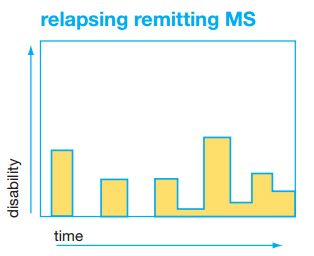 subsequent episodes of demyelination may leave some residual disability, the patient eventually entering a secondary phase of steady progression without resolution (secondary progressive disease)
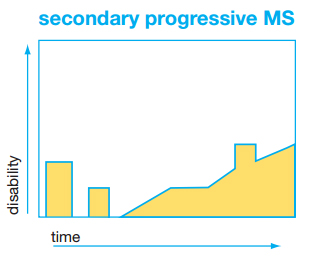 Some patients (approximately 10–20%), particularly those presenting in middle life with a spastic paraparesis, will have no clear-cut relapses and remissions (primary progressive disease)
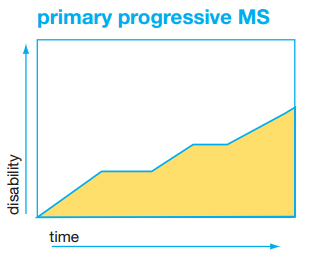 progressive relapsing multiple sclerosis (PRMS), you’ll have distinct attacks of symptoms, called relapses. You may or may not fully recover after these flares. Between relapses, the disease continues to get worse slowly.
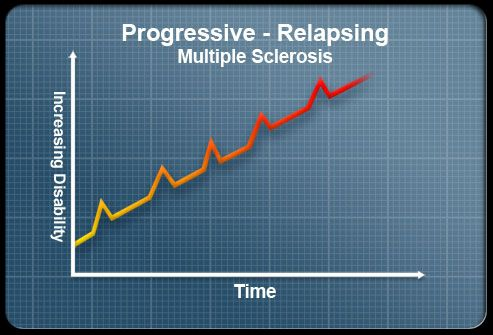 Diagnosis and management
Sondos nassar
Diagnosis
Clinically: 
It based on the occurrence of at least two lesions in the CNS with appropriate clinical characteristics, separated in time and space
Some specialist investigations are now available, which may provide laboratory support for the diagnosis. The aims of investigating a patient with presumed MS are:
● providing anatomical evidence of separate lesions in the CNS,
● obtaining evidence of disturbed CNS immunology,
● excluding other diagnoses.
MR imaging of the brain and spinal cord
Which may reveal lesions corresponding to plaques of demyelination.
However, these abnormalities are not specific to MS (cerebral small vesse disease may appear similar) and some MS patients may have false negative MRscans
Despite these drawbacks, criteria have now been developed whereby it is possible to diagnose MS after a first clinical attack (‘clinically isolated syndrome’), on the basis of strictly defined MR features
● Visual evoked potentials, which may show delayed central conduction in the visual pathways e.g. as a result of previous subclinical optic neuritis.
● CSF examination, which may demonstrate nonspecific changes including a lymphocytosis with active disease, and raised protein (particularly immunoglobulins). 
● A more sophisticated CSF test for MS is the detection of ‘oligoclonal bands’ by electrophoresis, indicative of local synthesis of immunoglobulins within the CNS.
Investigation is more important in patients with primary progressive disease where the classical clinical diagnostic criteria are not applicable by definition. 
..These patients usually present with a progressive spastic paraparesis. The salient investigation in their case is spinal imaging by MR to exclude a compressive lesion of the spinal cord(e.g., tumour), which is the main differential diagnosis
and is potentially treatable. 
Other differential diagnoses of MS include:
 for relapsing and remitting disease
● sarcoidosis,
● systemic lupus erythematosus,
● TIA;
For progressive disease
● motor neurone disease,
● spinal and cerebellar degenerations
Management
While no cure is yet available for MS, there are three important aspects of treatment:
● management of an acute relapse,
● modification of the course of the disease,
● control of symptoms
Management of an acute relapse
may be treated with corticosteroids.
Currently, these are given in the form of highdose methylprednisolone, intravenously or orally (500mg to 1 g daily for 3–5 days)
Modification of the course of the disease
novel immunotherapeutic agents with the aim of altering the rate of progression of MS, or at least reducing relapse rate, without severe side effects, e.g. interferon-beta and glatiramer acetate,
These provide some protection against relapses (approximately 30% reduction in relapse frequency) and possibly a small slowing of the rate of progression.
A monoclonal antibody, natalizumab, is effective as interferon-beta, and is used to treat aggressive relapsing–remitting MS.
It has the drawback of a low risk of progressive multifocal leucoencephalopathy 
.. Mitoxantrone, a chemotherapeutic agent, is an alternative to natalizumab, but also has potentially serious adverse effects, including cardiotoxicity and a risk (0.2%) of acute leukaemia. Patients receiving any of these disease-modifying therapies are best managed in specialist MS clinics.